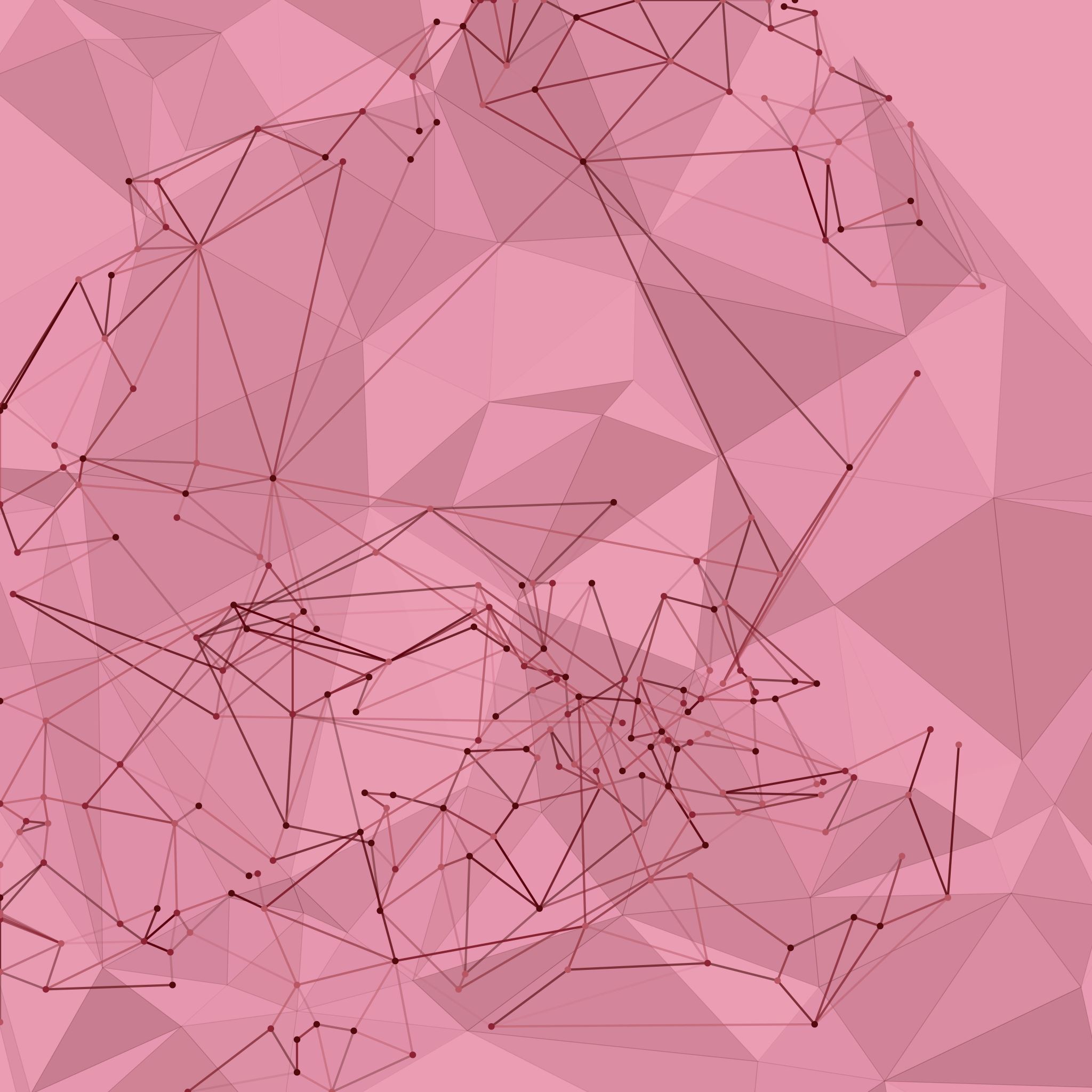 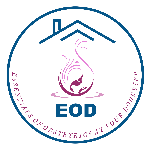 Sri Lanka College of Obstetricians & Gynaecologists
Scientific Activities & Research Committee
Assisted Vaginal Birth
.
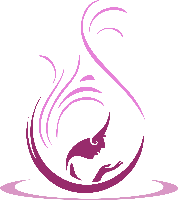 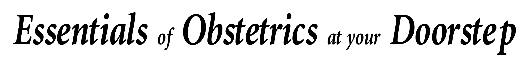 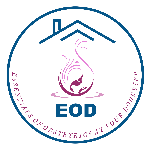 Learning objectives
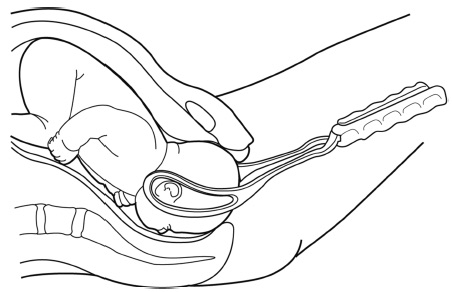 Introduction and background
Indications / contra-indications
Classification for assisted vaginal birth
Preparation and safety criteria for AVB
Consent
Where should AVB be undertaken
Choosing your instrument to undertake AVB
When to stop
After care
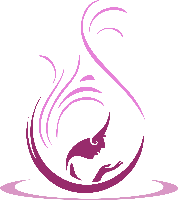 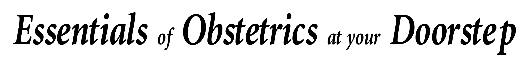 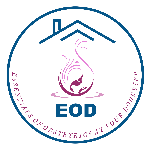 Introduction and background
Assisted vaginal birth by vacuum or forceps is used to assist birth for maternal and fetal indications.
Incidence UK – Between 10% to 15%
Almost one in every 3 nulliparous.
Rise in the rates of caesarean births in the second stage - ? Concerns about assisted vaginal birth morbidity or a loss of clinical skills.
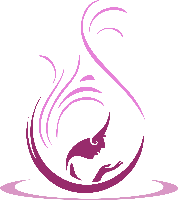 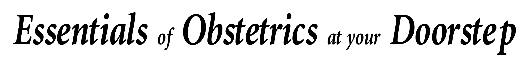 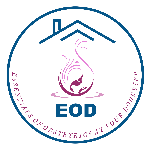 Prevention? Can it be avoided?
Continuous support during labour – can reduce the risk.

Women not on epidural if maintained an upright or lateral positions in second stage will reduce the risk.

Epidural may increase the risk – Less likely with newer anaesthetic techniques.
For women on epidural – delaying pushing for 1 – 2 hours will reduce the need.
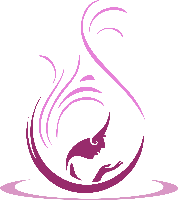 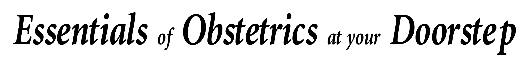 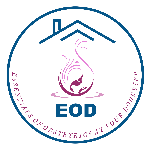 Indications
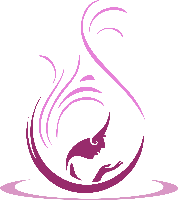 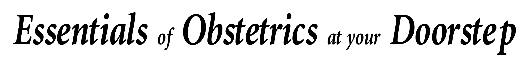 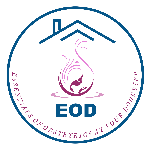 Contraindications?
No indication is absolute and clinical judgement needed in all situations.
Suspected fetal bleeding disorders (eg - alloimmune thrombocytopenia)or a predisposition to fracture (eg. - osteogenesis imperfecta) are relative contraindications. 
Blood borne viral infections in the mother are not an absolute contraindication.
Vacuum extraction is not contraindicated following a fetal blood sampling procedure or application of a fetal scalp electrode.
Vacuum birth should be avoided before 32 weeks and used with caution between 32 to 36 weeks.
Due to susceptibility of the preterm infant to cephalohaematoma, intracranial haemorrhage, subgaleal haemorrhage and neonatal jaundice.
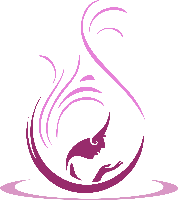 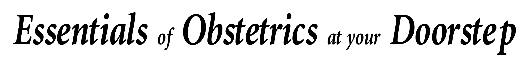 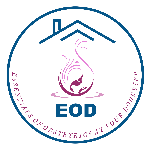 Classification
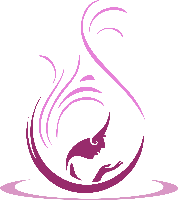 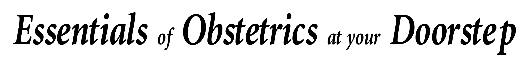 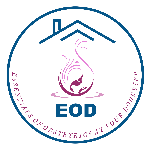 Prerequisites
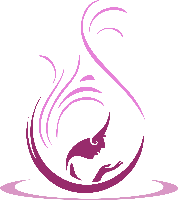 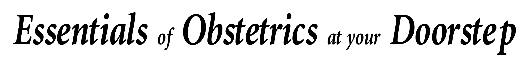 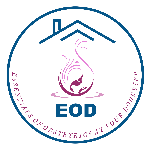 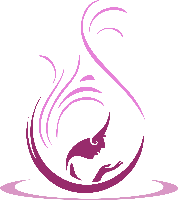 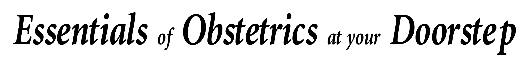 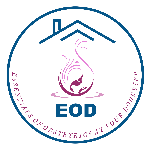 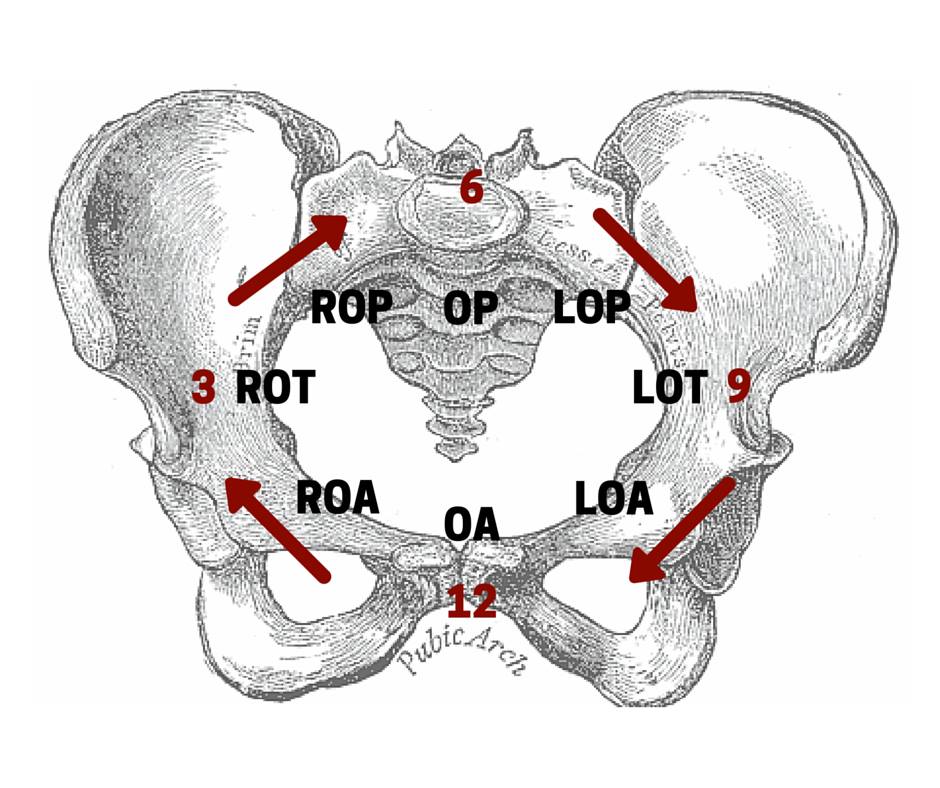 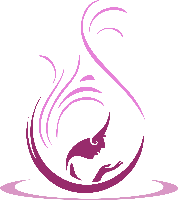 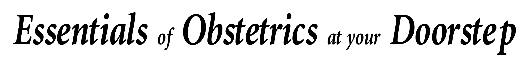 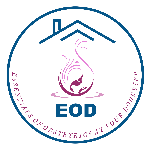 Role of USs prior to assisted vaginal birth
US assessment of fetal head position prior to assisted vaginal birth is more reliable than clinical examination.
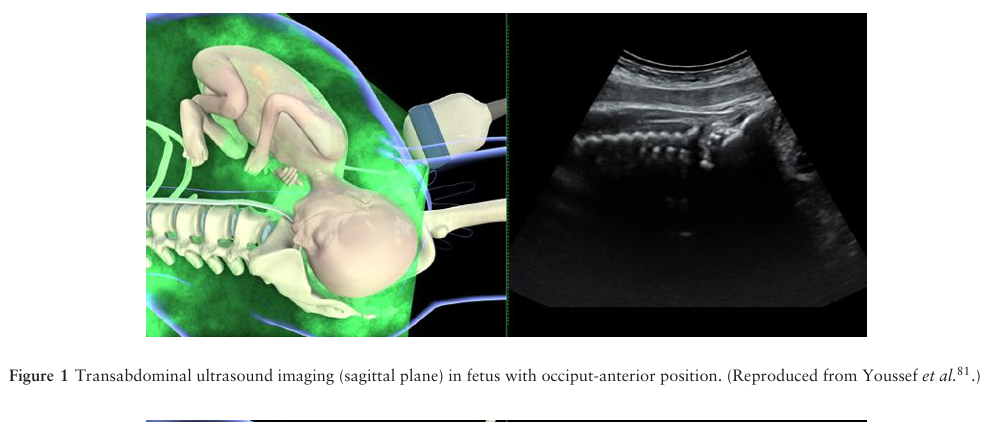 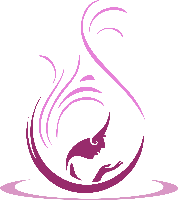 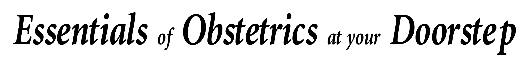 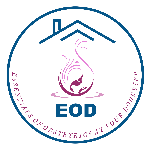 However, routine USS is not recommended
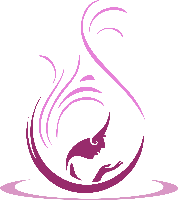 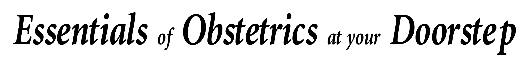 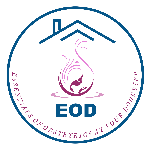 CONSENTING
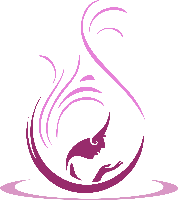 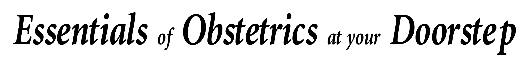 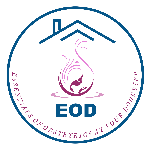 DECISION ON ASSISTED VAGINAL BIRTH?
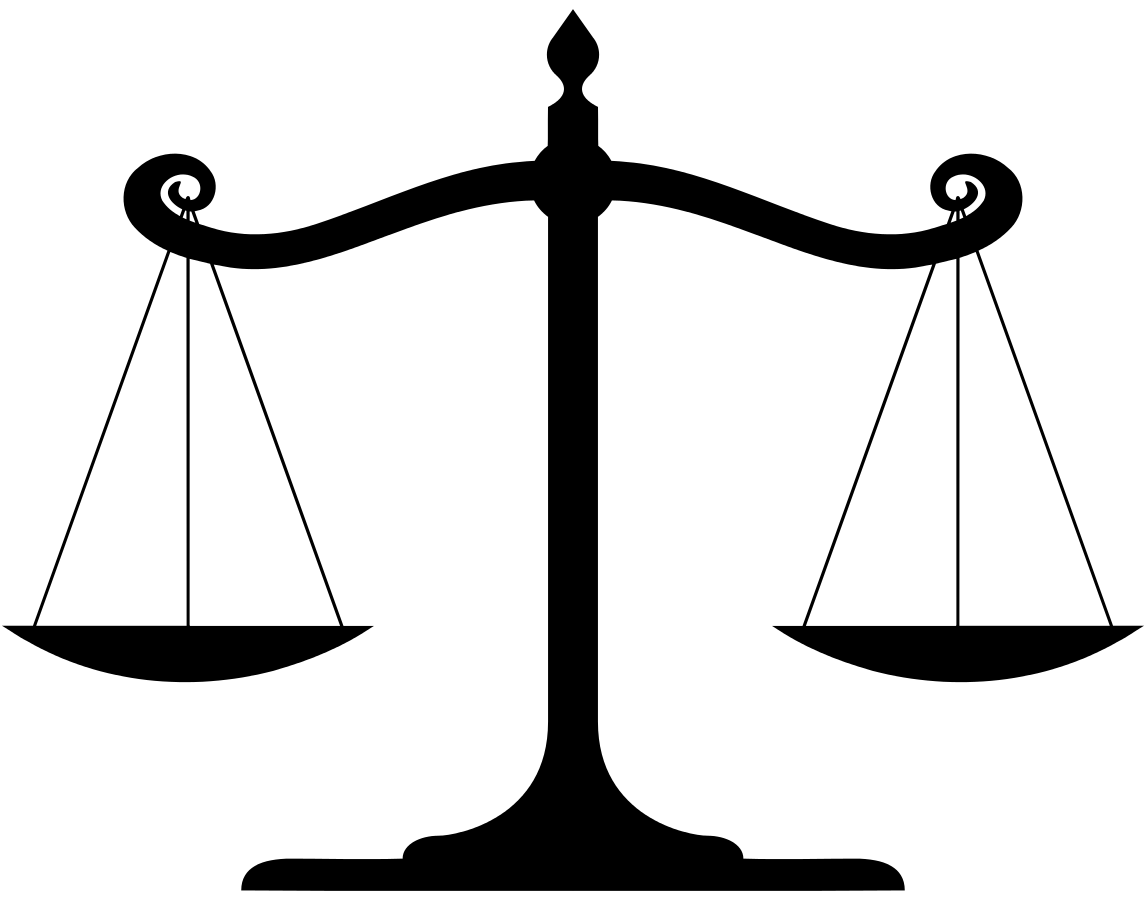 RISK OF 2nd STAGE LSCS
RISK OF INSTRUMENTAL DELIVERY
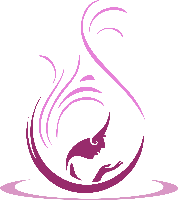 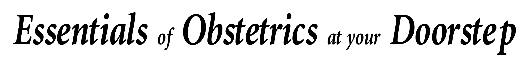 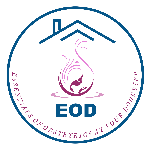 communication
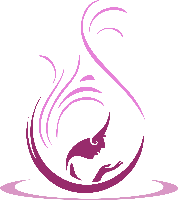 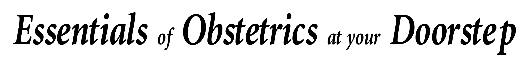 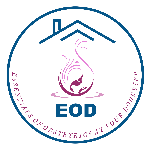 Place of assisted vaginal birth
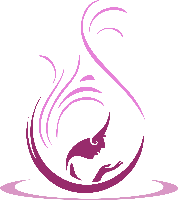 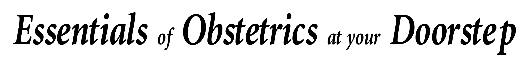 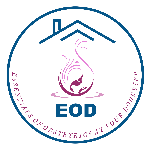 Higher rates of failure are associated with
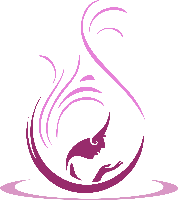 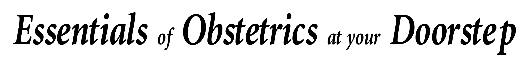 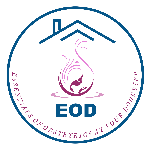 Instruments which can be used
Operator should choose the instrument most appropriate to the clinical circumstances and their level of skill.
Forceps and vacuum extraction are associated with different benefits and risks.
failure to complete the birth with a single instrument is more likely with vacuum extraction, but maternal perineal trauma is more likely with forceps.
Soft cup vacuum extractors have a higher rate of failure but a lower incidence of neonatal scalp trauma.
Rotational births should be performed by experienced operators;
Options - Kielland’s rotational forceps, manual rotation followed by direct traction forceps or vacuum, and rotational vacuum extraction.
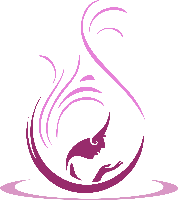 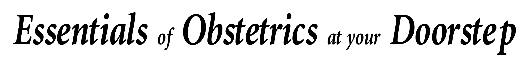 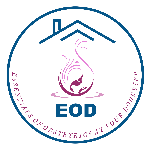 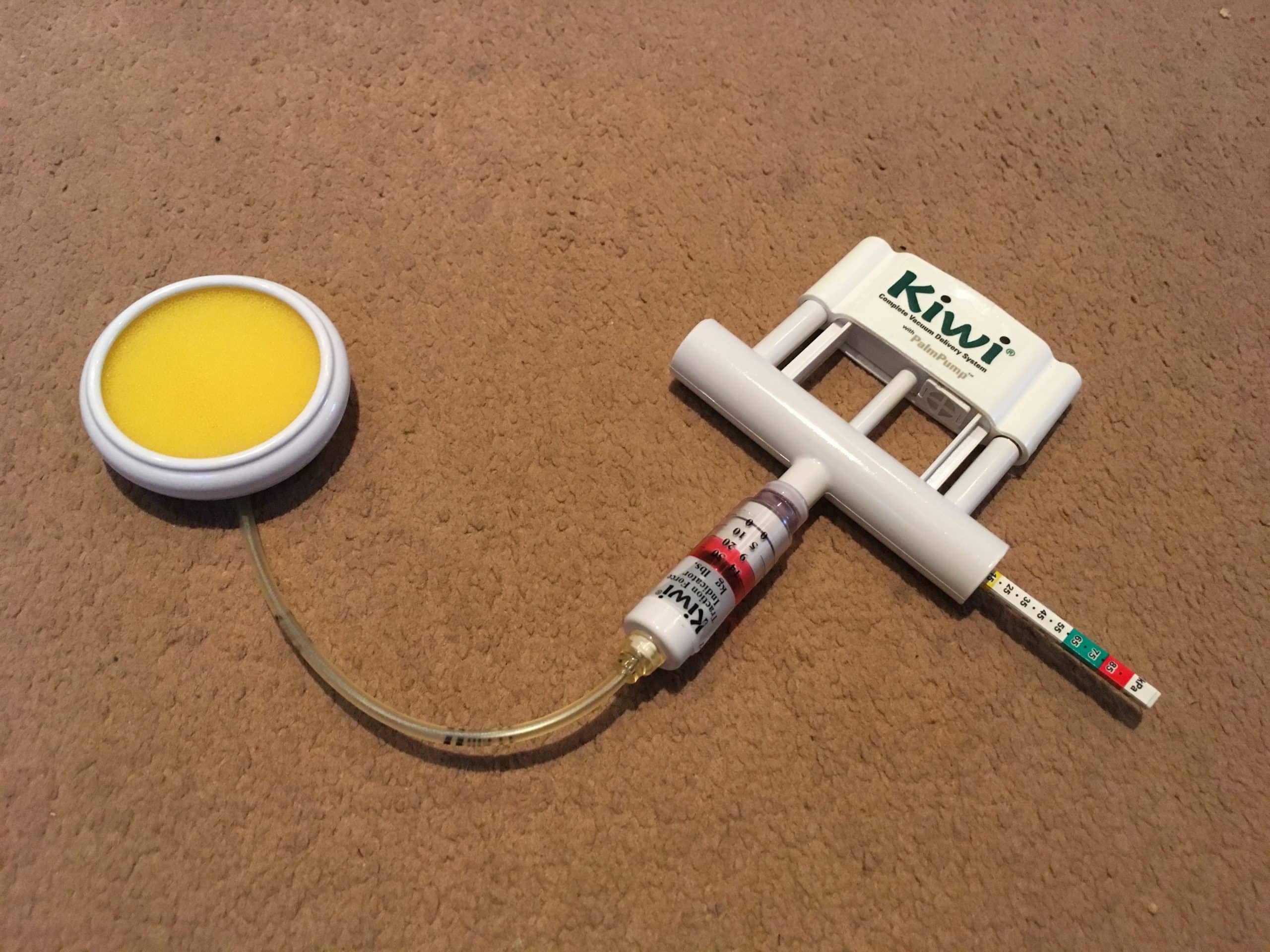 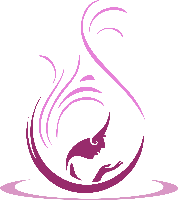 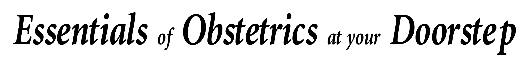 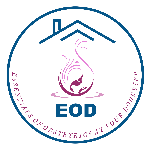 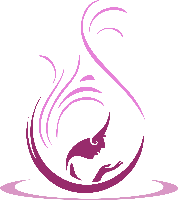 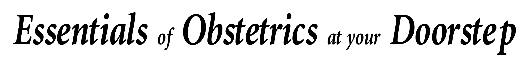 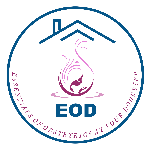 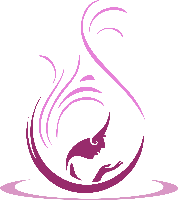 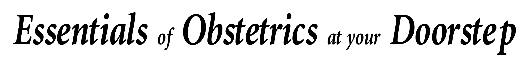 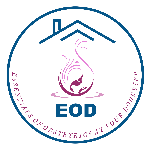 Forceps demonstration
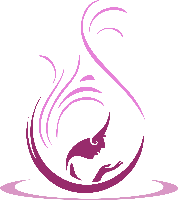 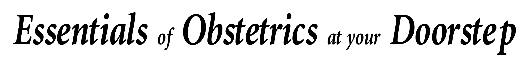 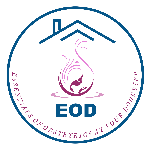 Kiwi demonstration
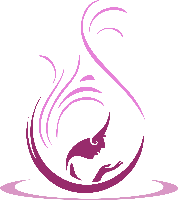 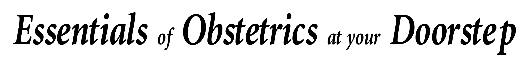 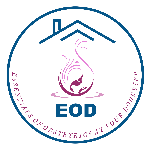 Vacuum extraction compared to forceps
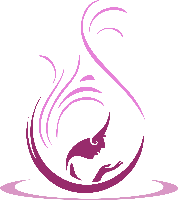 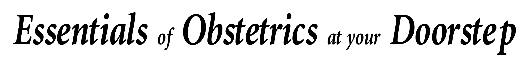 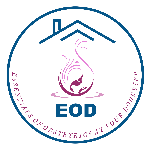 When to discontinue vacuum
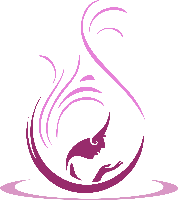 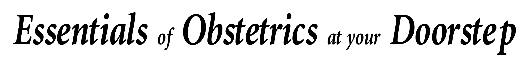 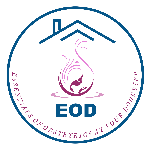 sequential instruments??
Use of sequential instruments is associated with increased risk of trauma to the infant.
However, balance the risk of caesarean section with risk of forceps after failed vacuum
Increased risk of OASI with sequential instrument use.
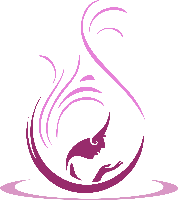 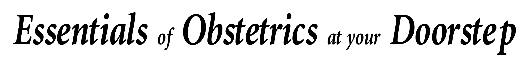 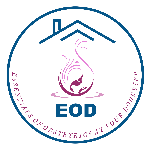 When to discontinue forceps
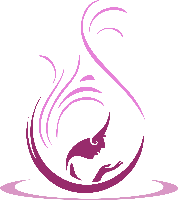 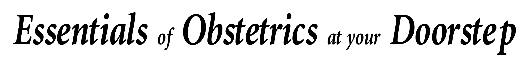 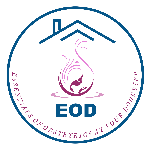 Aftercare
Prophylactic antibiotics – A single dose of IV amoxicillin and clavulanic acid. – Significantly reduces confirmed or suspected maternal infections.
Good standards of hygiene and aseptic conditions are recommended.
Reassess women for venous thromboembolism risk and the need for thromboprophylaxis.
Analgesia – Offer regular NSAIDS and PCM routinely.
Bladder care – Educate women about the risk of urinary retention and importance of bladder emptying in the postpartum period.
Monitor the time and volume of the first void urine.
If retention is suspected,  a post-void residual should be measured.
If regional anaesthesia is provided for the trial of the instrument, recommend indwelling catheter
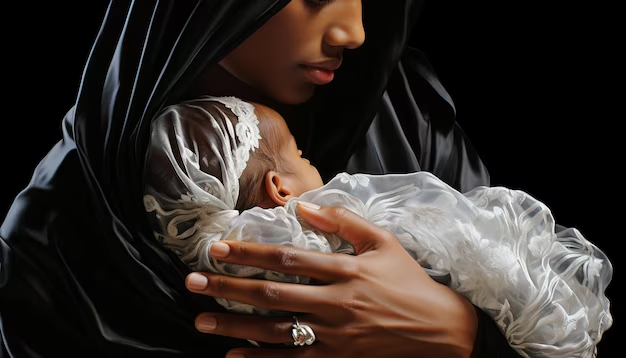 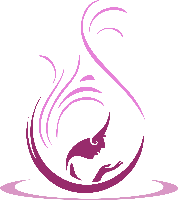 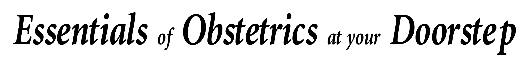 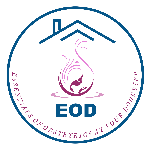 Documentation
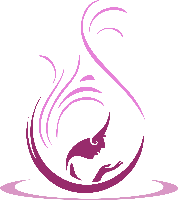 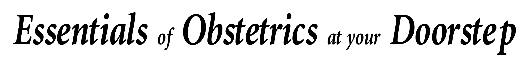 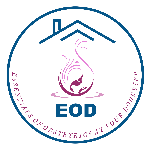 Debrief and share information
High probability of spontaneous vaginal birth in subsequent births

Individualise care for whom have sustained a third or 4th degree perineal tear or who have ongoing pelvic floor morbidity.
? May increase the risk of future anorectal damage in subsequent births
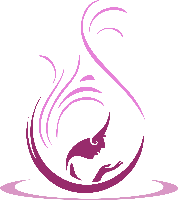 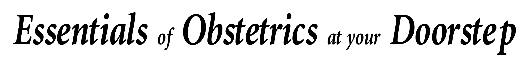 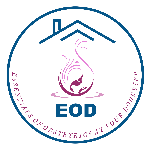 References
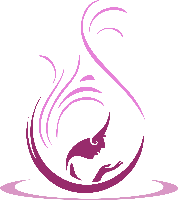 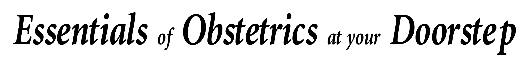 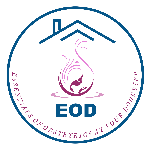 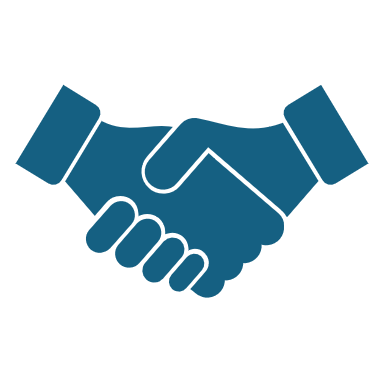 THANK YOU
Special Acknowledgement for compiling Presentation 
Dr Buddhika Asela Amarasena
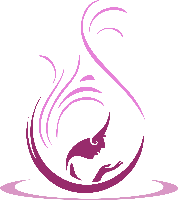 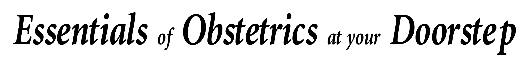